5.01 Understand Different Types of Programming Errors
Computer Programming
Essential Standard and Objectives
Essential Standard 5.00 Apply programming and conditional logic

Indicator 5.01 Understand different types of programming errors. (3%)
Syntax Errors
Occur when the programmer does not follow the rules of the programming language.

Prevent the program from running

Also called Compilation Errors or Compiler Errors

There is a wavy line under them to alert the programmer.
The line is blue in Visual Basic
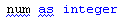 Logic Errors
Occur when the program compiles and executes, but the output is not what you wanted/expected.

Example in Visual Basic
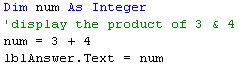 Logic Errors
Why do you have logic errors?
Incorrect formulas
All possible inputs not handled

Desk Check
Desk checking is when you create a table of possible inputs and determine what the output should be.
Check expected input
Check unexpected input
Check boundaries
Check null input
Runtime Errors
Runtime Errors
Errors that occur while your program runs.

Why do you have runtime errors?
When your program  tries to do an operation that is impossible to carry out.
The operation violates the rules of the computer.

Possible Causes
Divide by 0
Forgetting to initialize a variable
Runtime Errors
What happens?

Your program stops running.

A dialog box displays in the Code Editor window.

A description of the error is given.
Troubleshooting tips are given.

The program goes into “Break” mode where you can debug it.
Runtime Errors
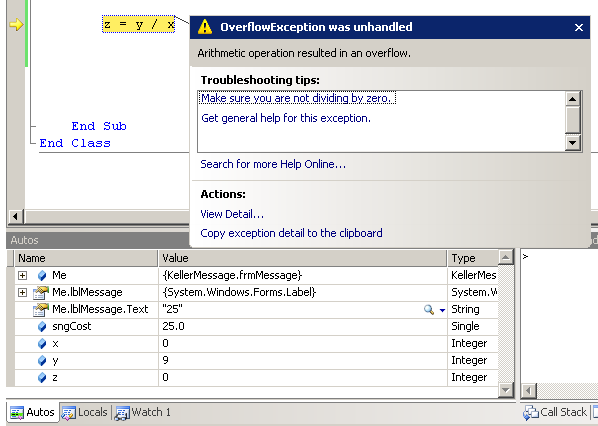 Wrapping it Up
In this lesson you learned about different types of errors.

For more informationhttp://msdn.microsoft.com/en-us/library/s9ek7a19(v=vs.80).aspx